Transformation of a Superfund Site to Ecological Habitat and an Outdoor Classroom
Dave Dassler
The Boeing Company
Boeing environmental strategy
Be the most environmentally progressive aerospace company.
Focus
Design in 
Environmental Performance
Energy and Emissions
Materials and Waste
Community
Water
Innovate for 
sustainable operations
Performance
Measures
Inspire Global Collaboration
Building a better planet
2
Leadership in Environmental Remediation
Commitment to proactive solutions and technical excellence
Collaborate with regulators and communities  
Clean locations affected by past practices
Create safe environments and restore habitat
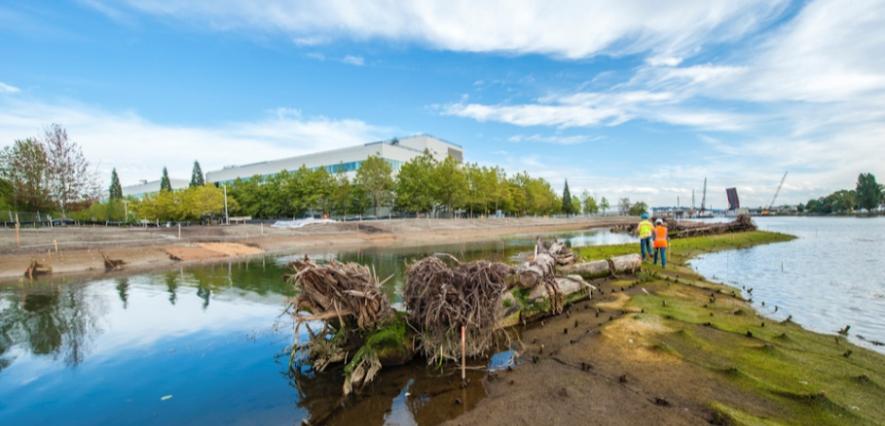 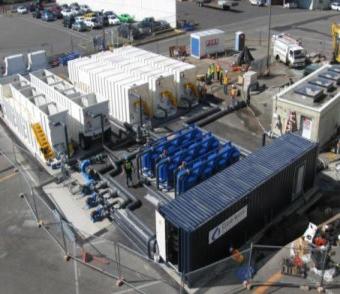 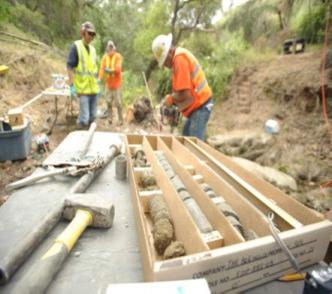 3
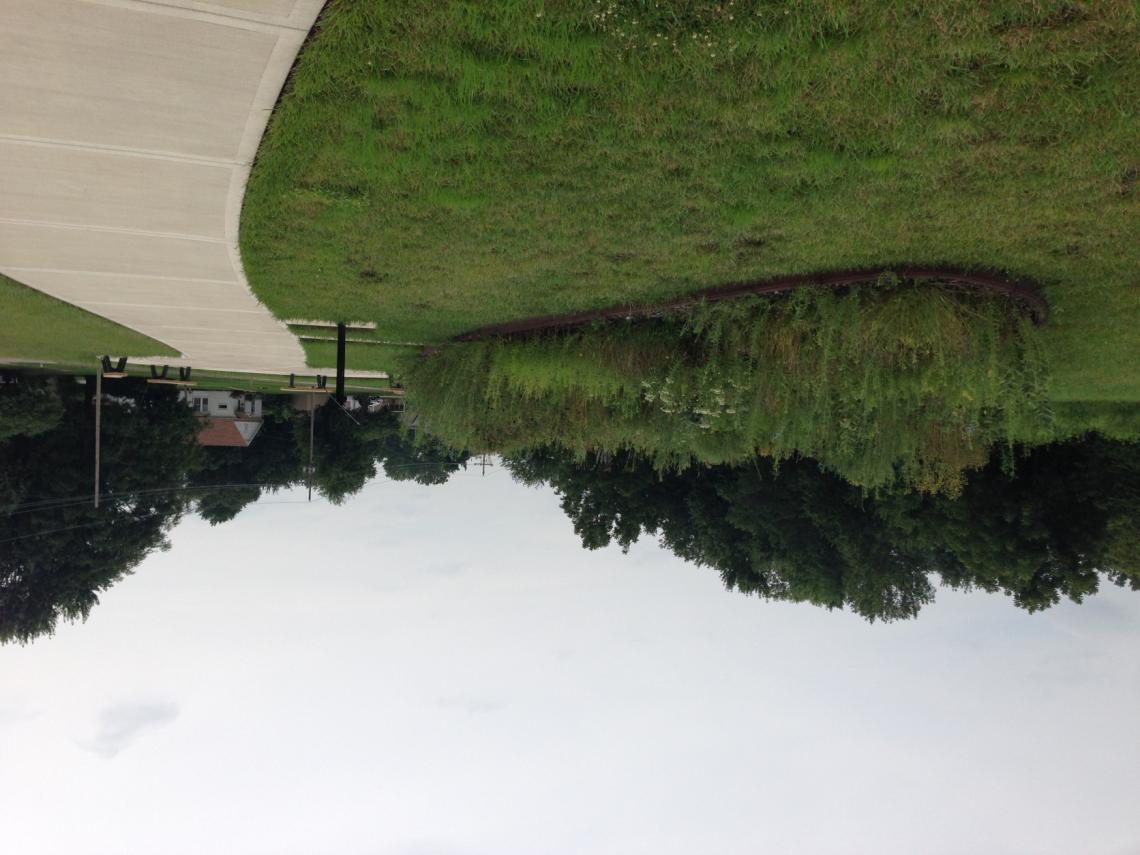 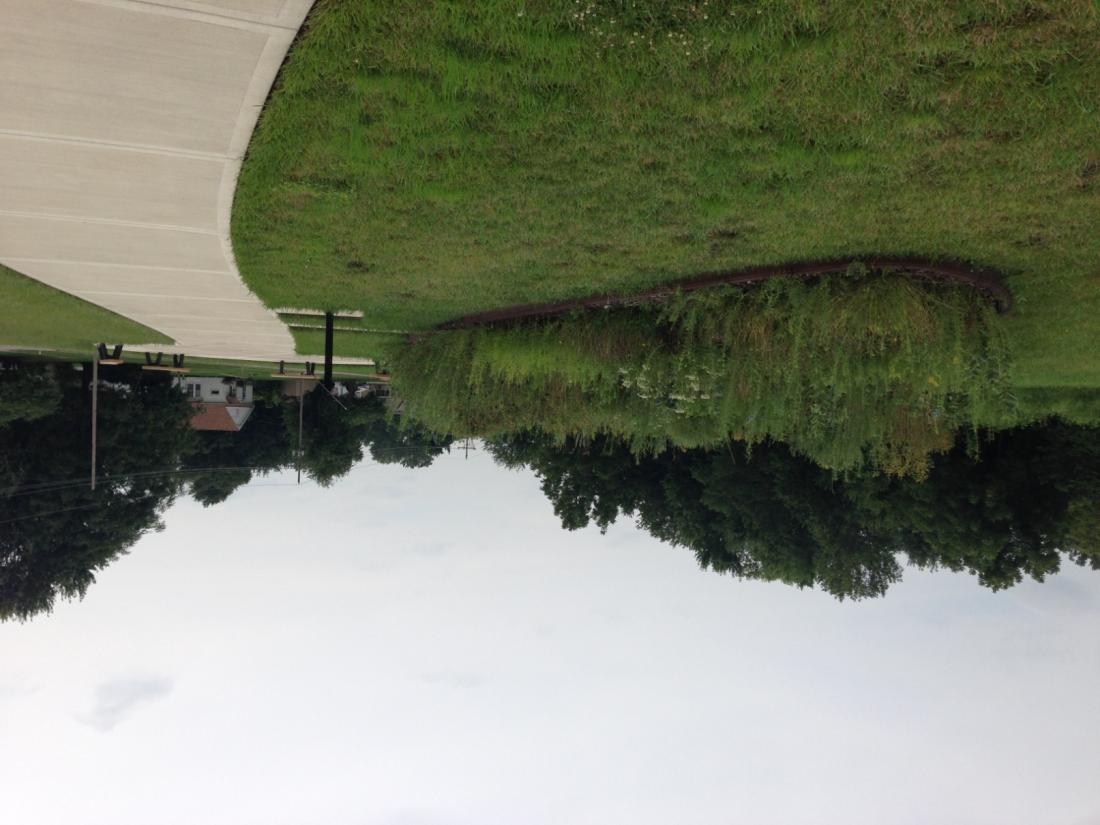 Pollinator Prairie, formerly CCI
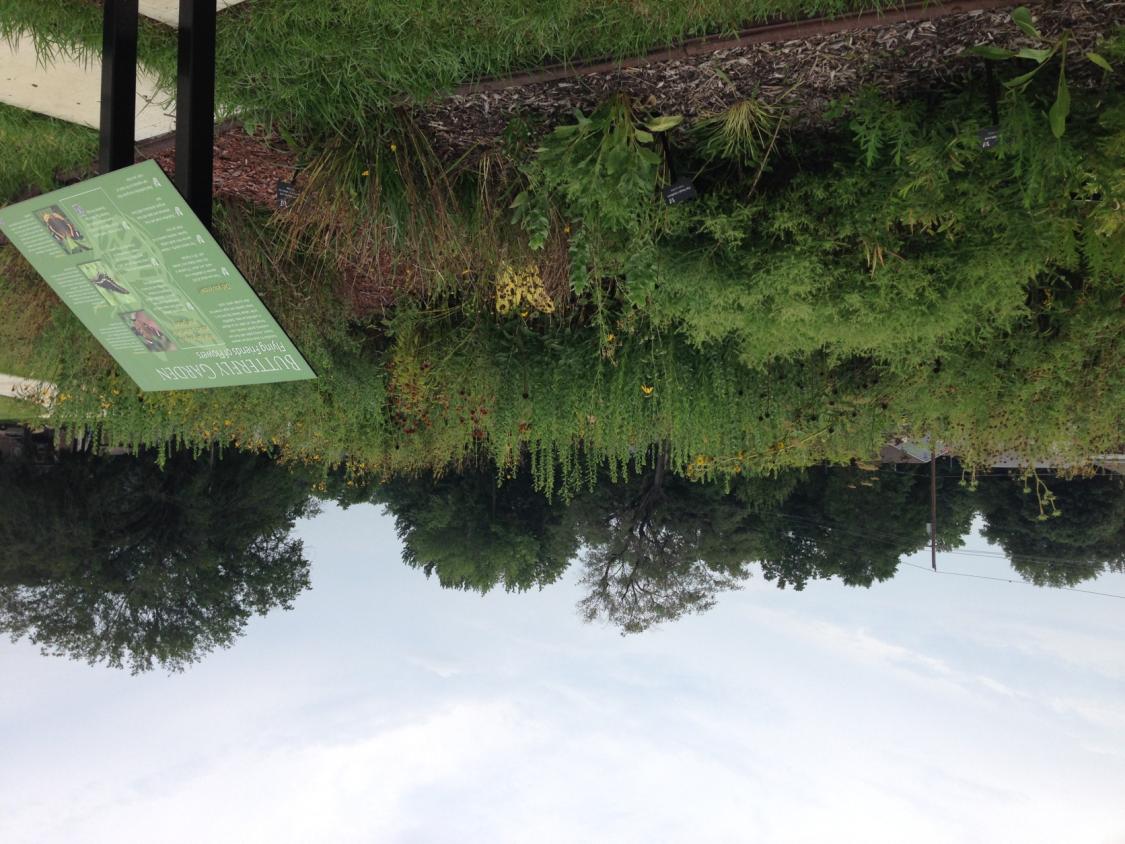 4
Pollinator Prairie
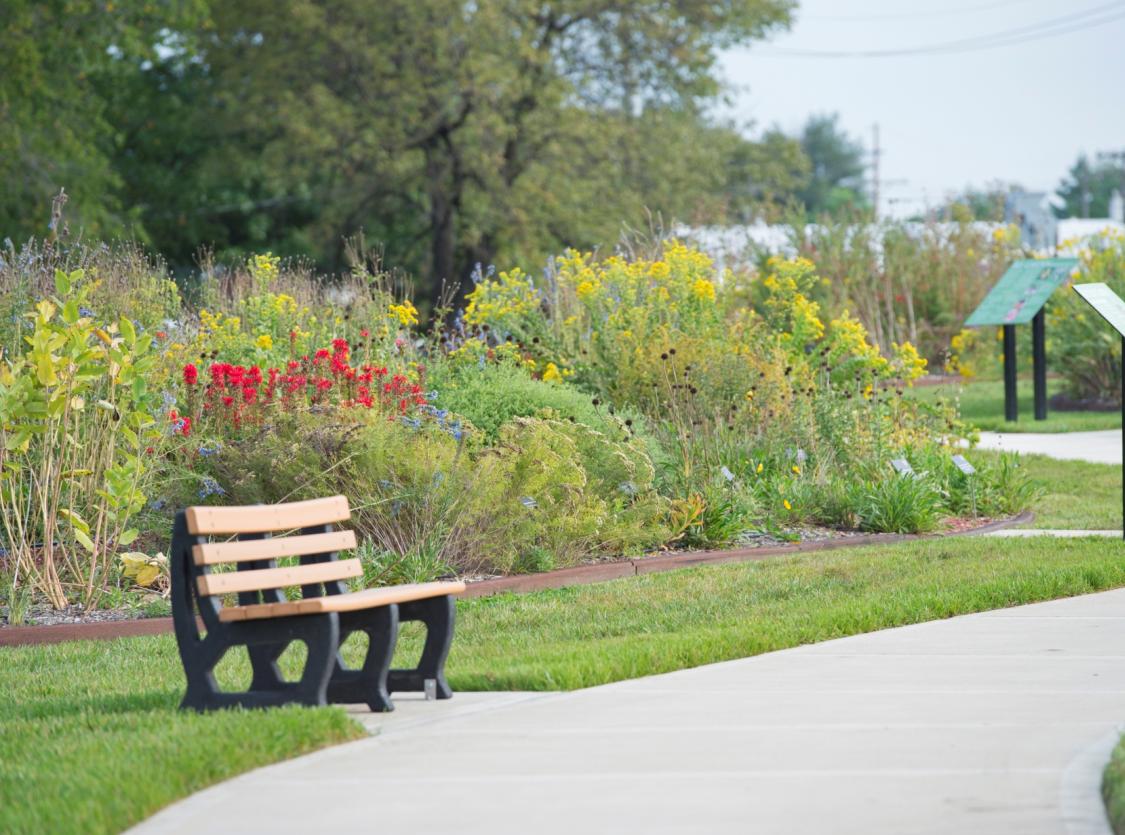 5
Community Involvement
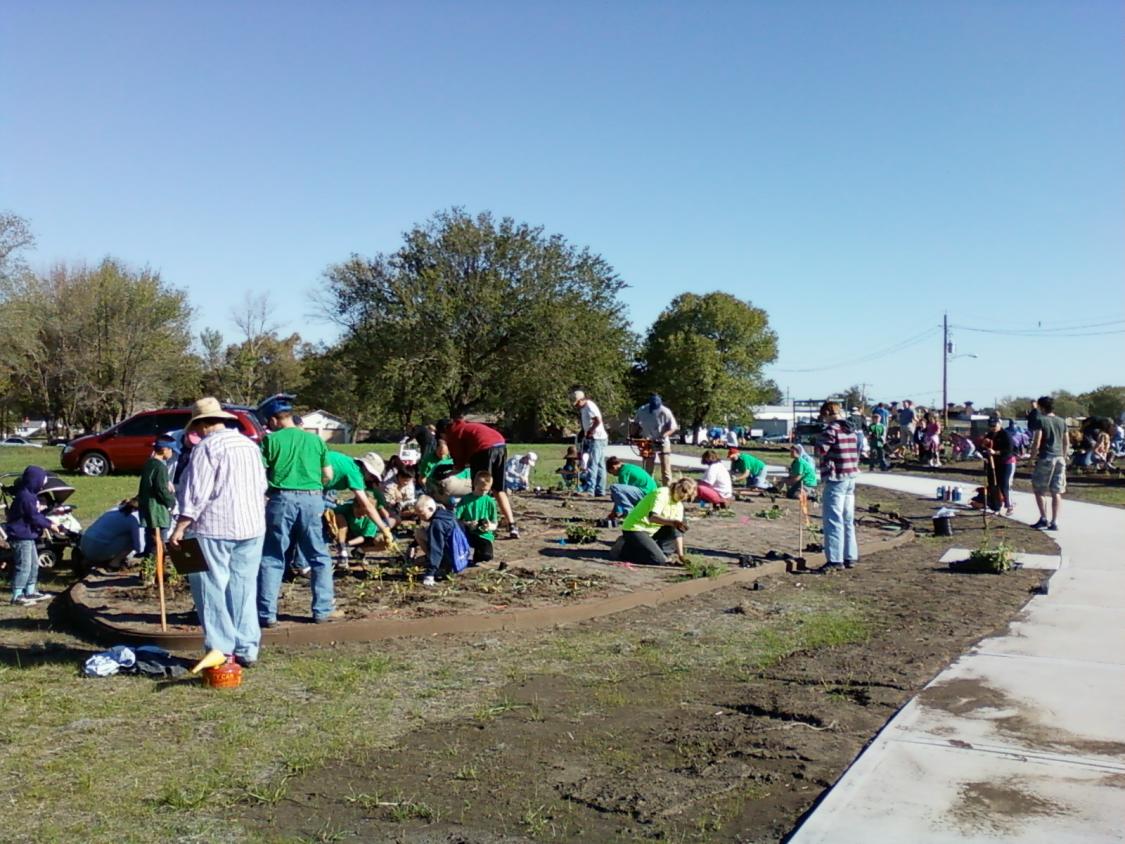 6
Remediation
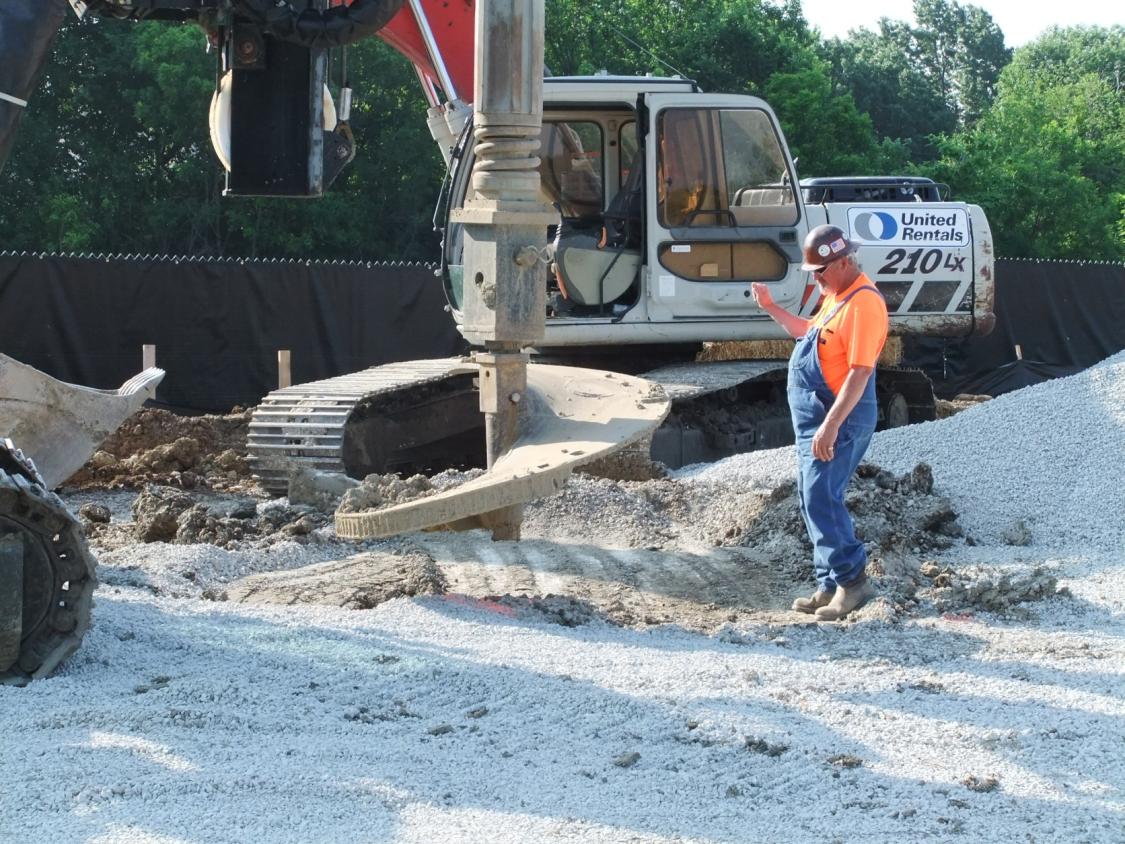 7
Remediation
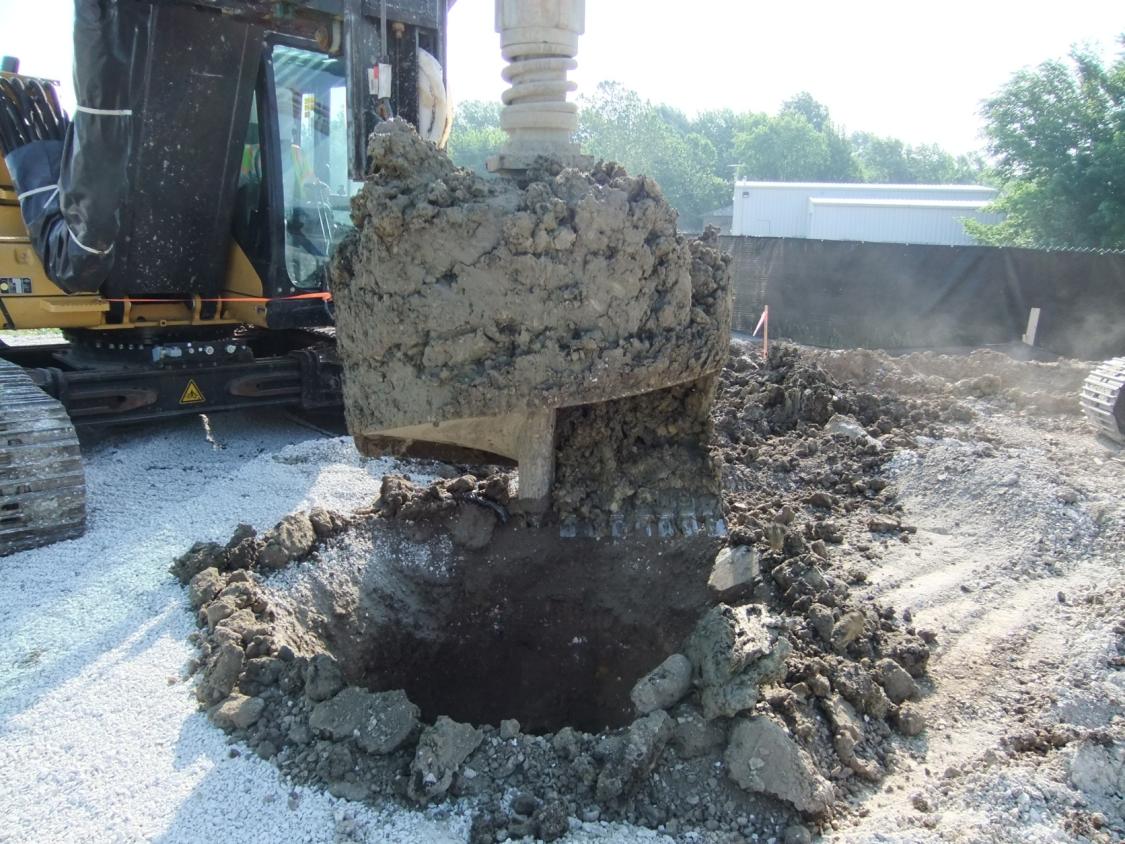 8
Remediation
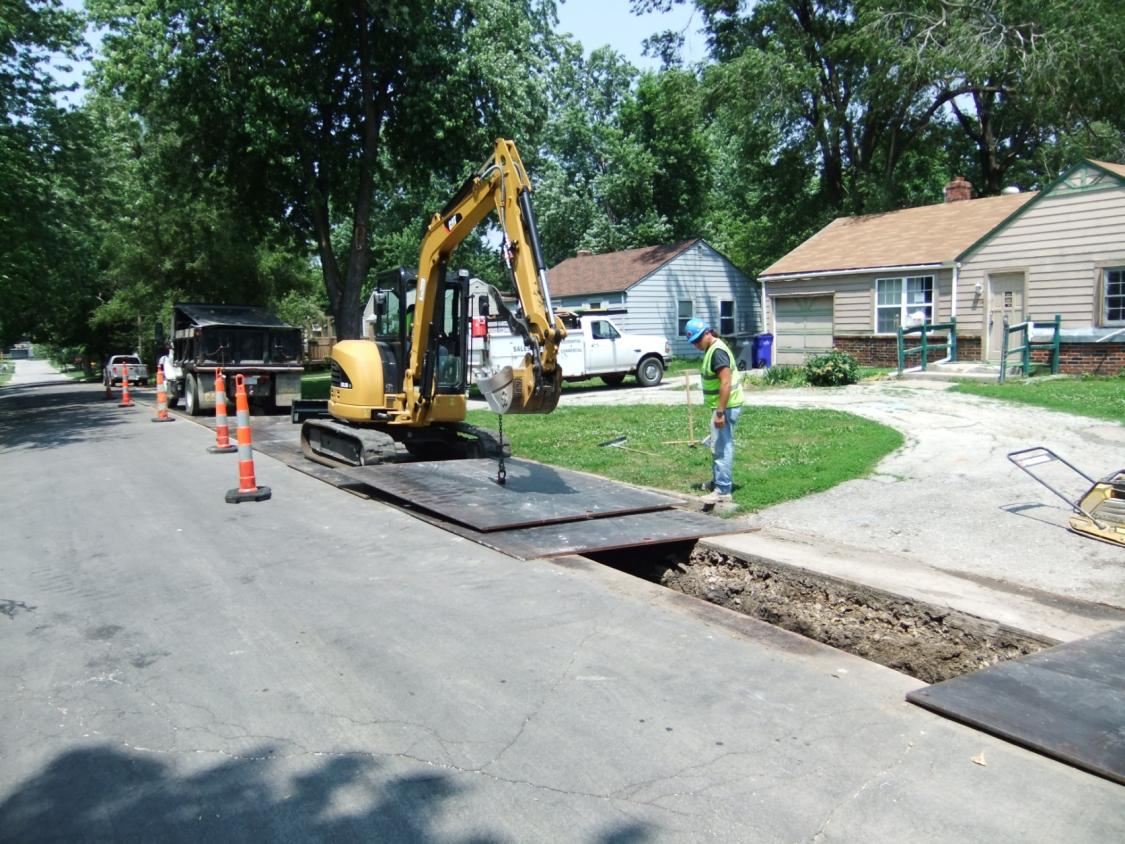 9
Early Site
10
Transformation through Collaboration
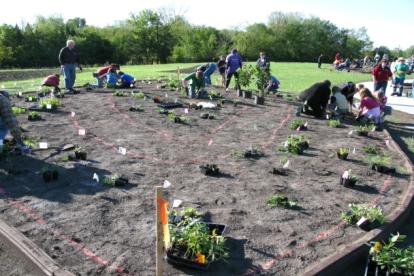 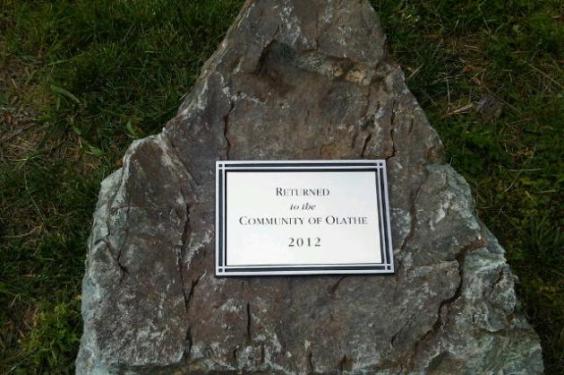 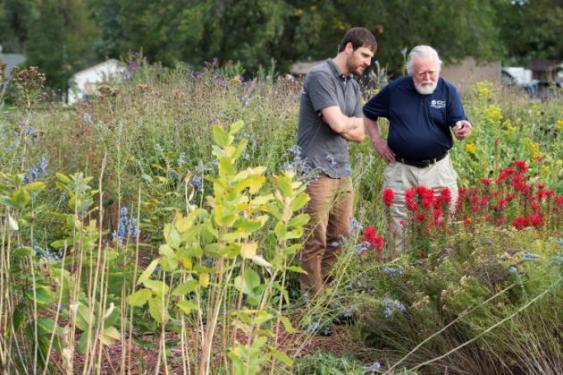 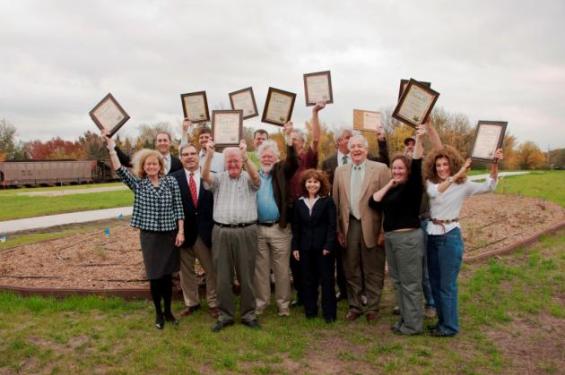 11
The Pollinator Prairie
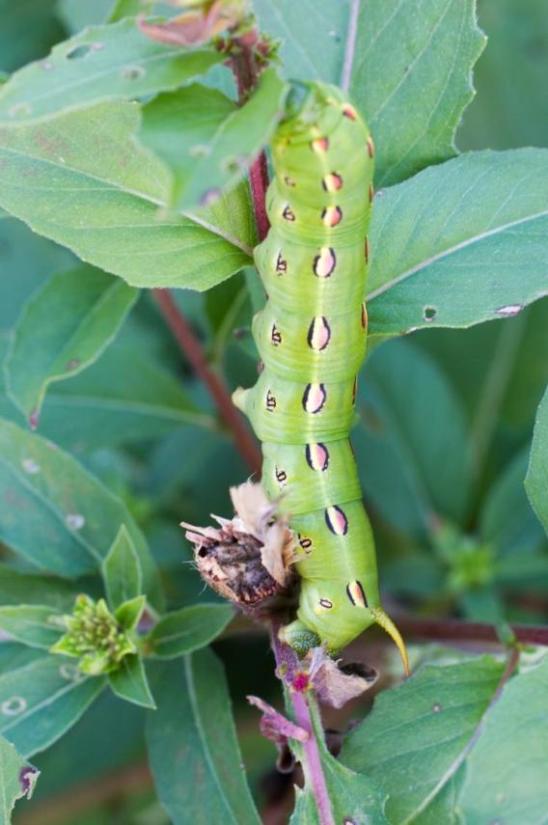 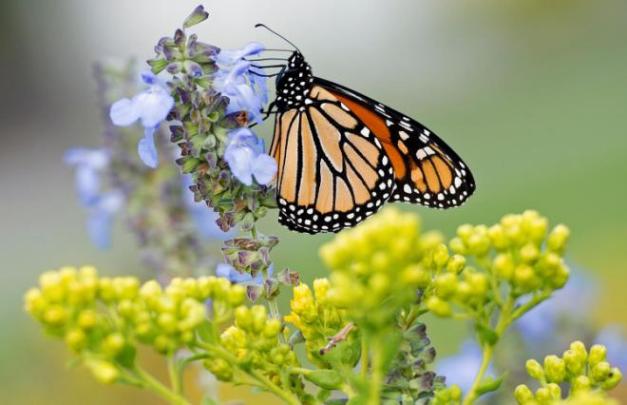 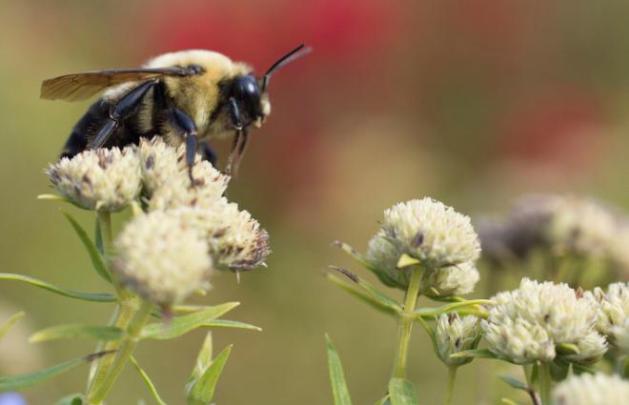 12
Engage. Educate. Celebrate.
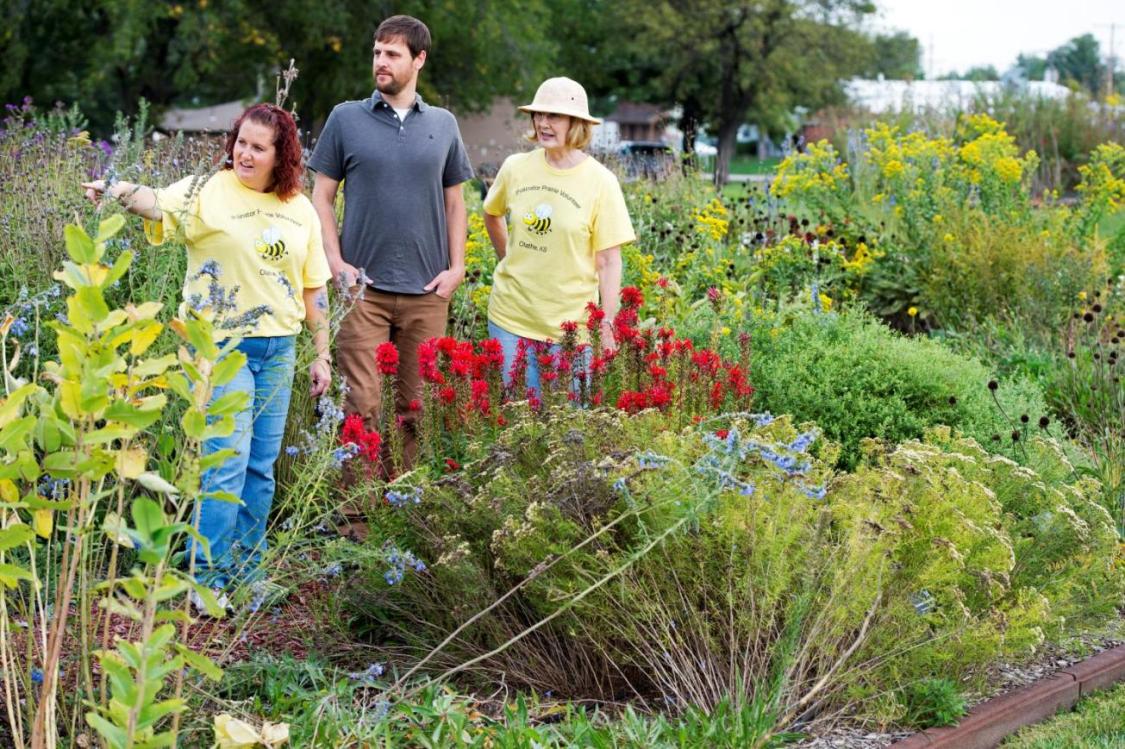 13
Engage. Educate. Celebrate.
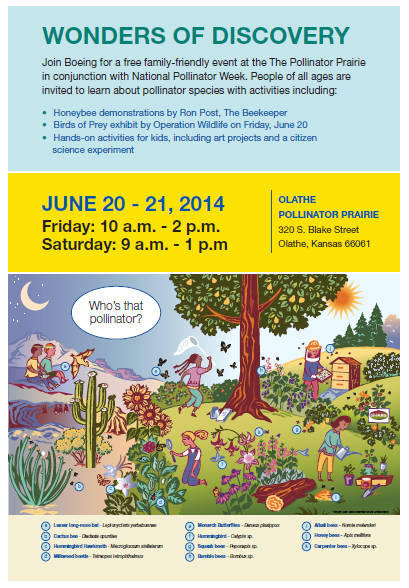 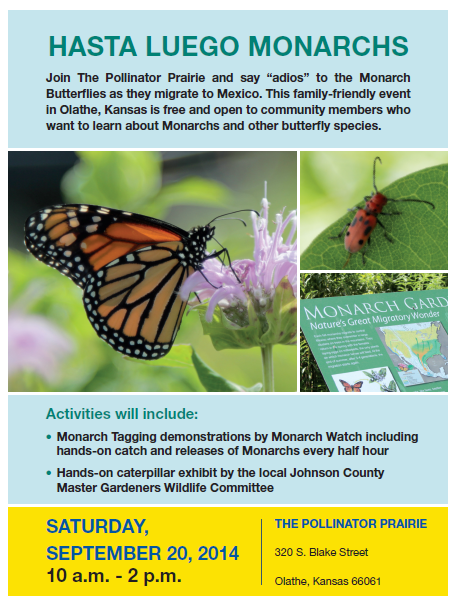 14
Engage. Educate. Celebrate.
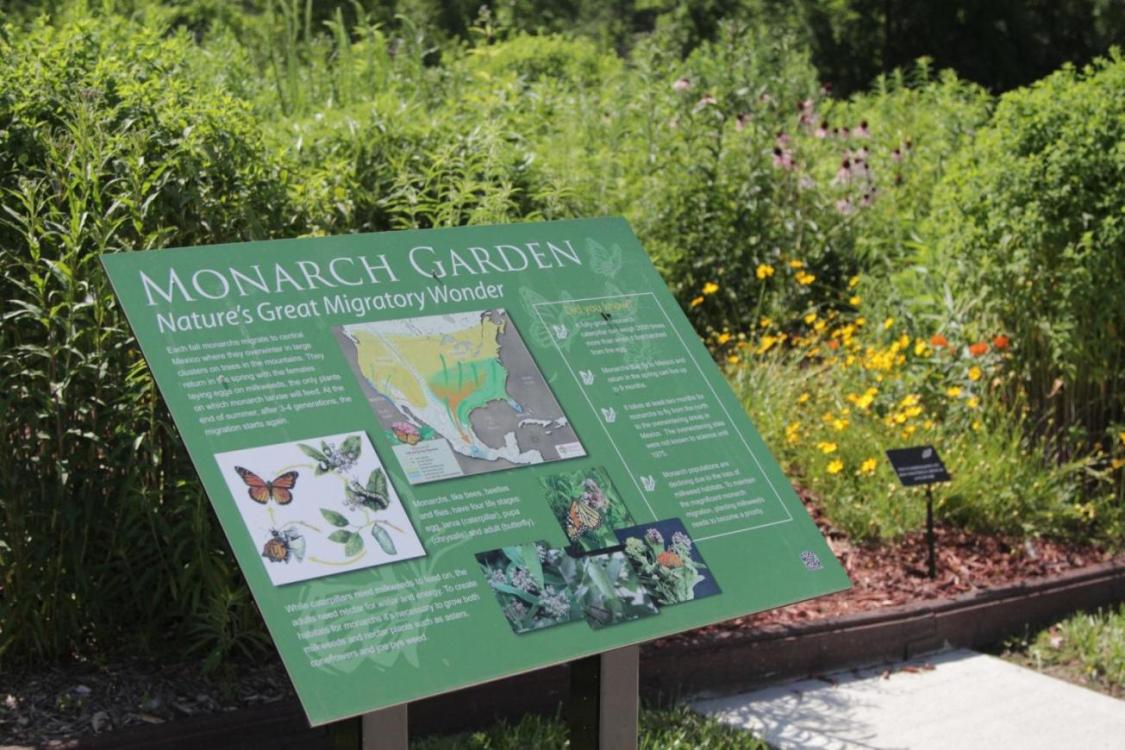 15
Engage. Educate. Celebrate.
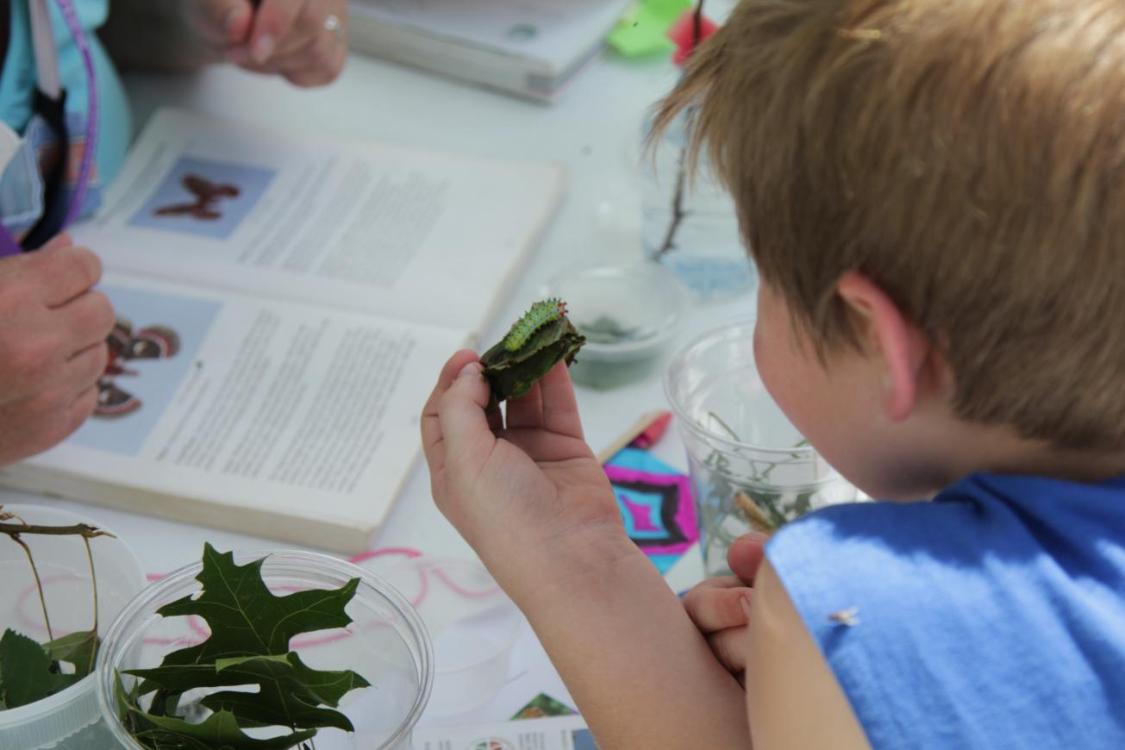 16
For More Information:
David W. Dassler
The Boeing Company
david.w.dassler@boeing.com 


Tonya Howell
EPA Region 7
howell.tonya@epa.gov
17